Online Permitting And Licensing
Citizen Self Service Portal
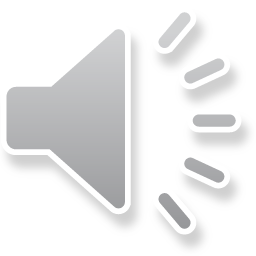 On the websites Permits and Licensing home page, select the link for the:
“Citizen Self Service Portal”
Citizen Self Service portal in Civic Access
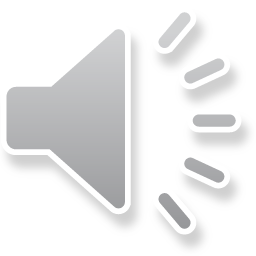 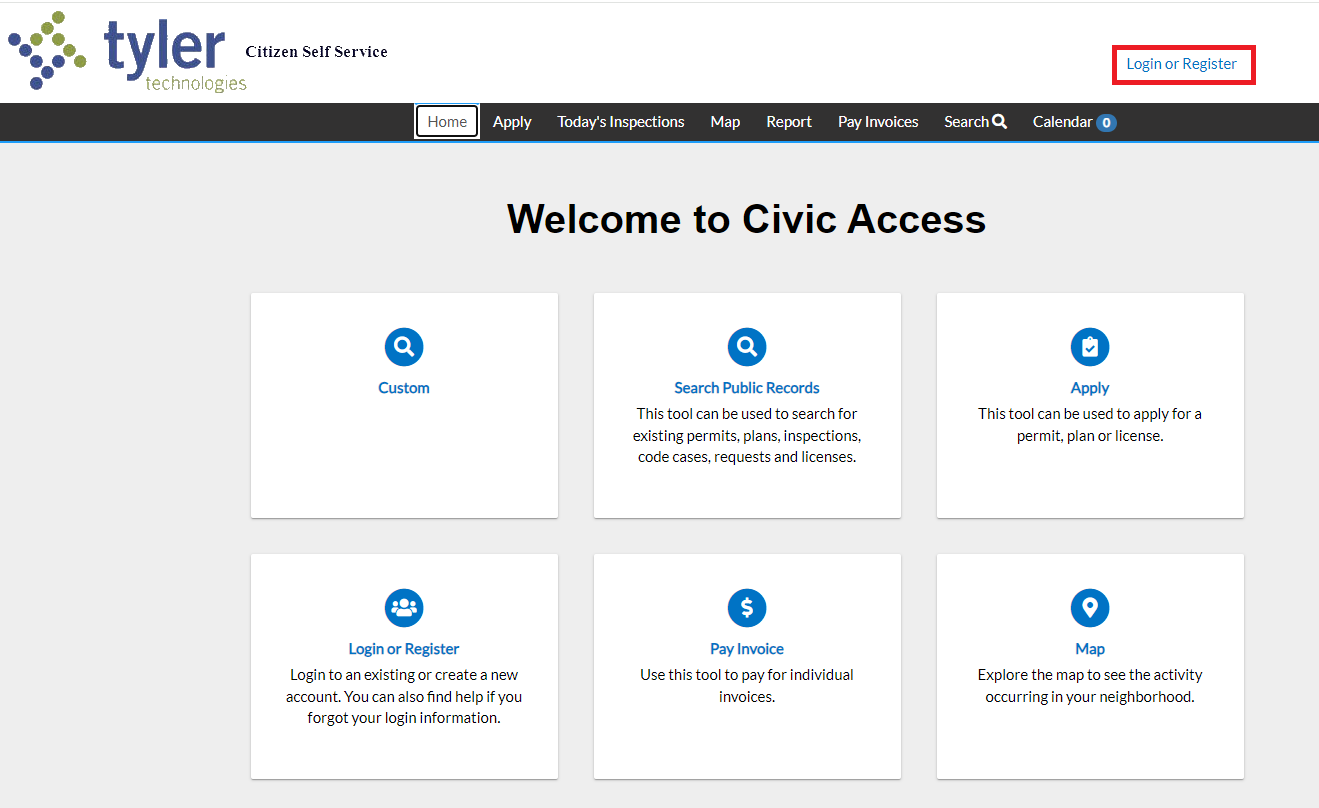 Log into your Citizen Self Service portal to access your permits
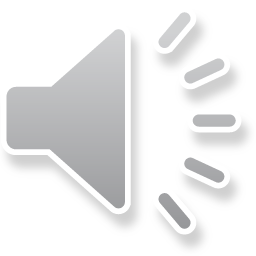 Citizen Self Service Portal
Accessing the Dashboard
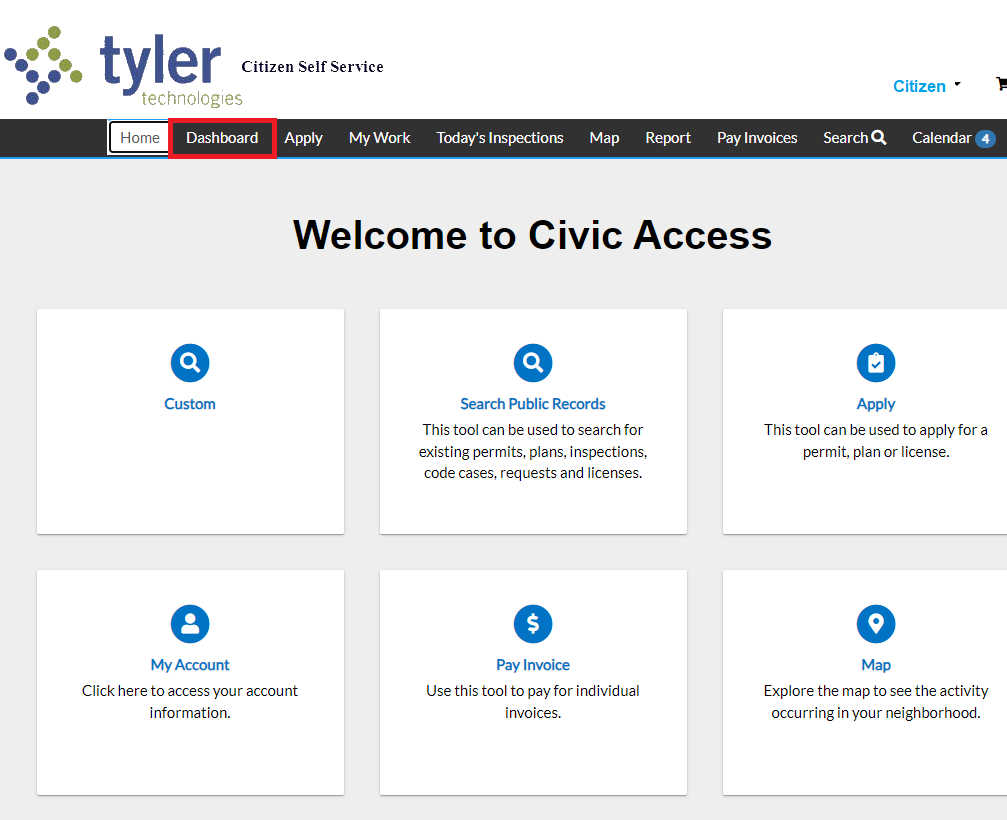 Once logged in to your Civic Access portal account, select “Dashboard” from the top menu bar
Citizen Self Service Portal
Dashboard
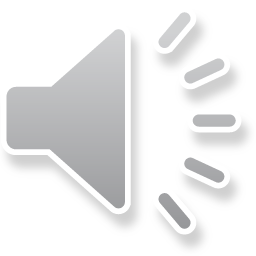 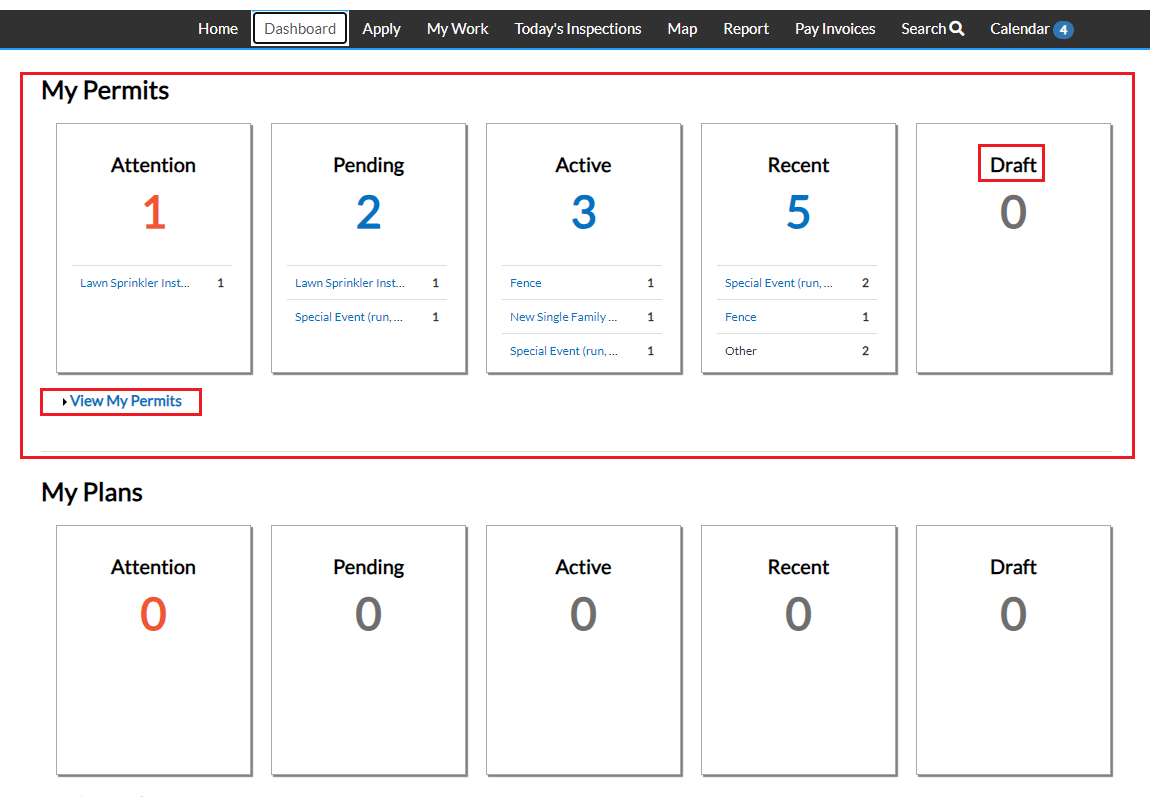 All permit applications submitted to the Village will be appear on your Dashboard, click “View My Permits” 
NOTE:  All communication with the Village can take place through the Citizen Self Service Portal
Citizen Self Service Permit Management
Step 1: Permit Review Process
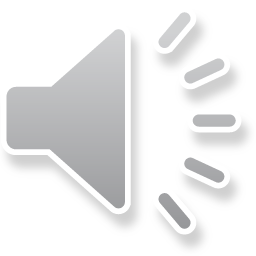 Individual reviews completed by Village staff are available in the “Review” tab
NOTE: Reviews requiring re-submittal will appear in red, reviews approved will appear in green
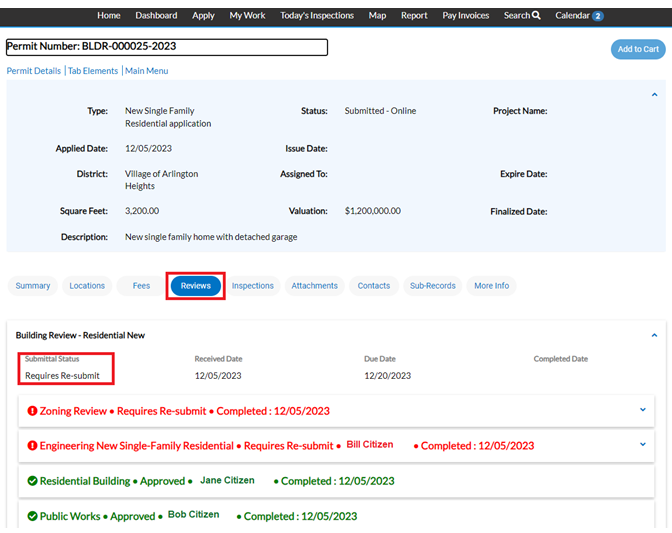 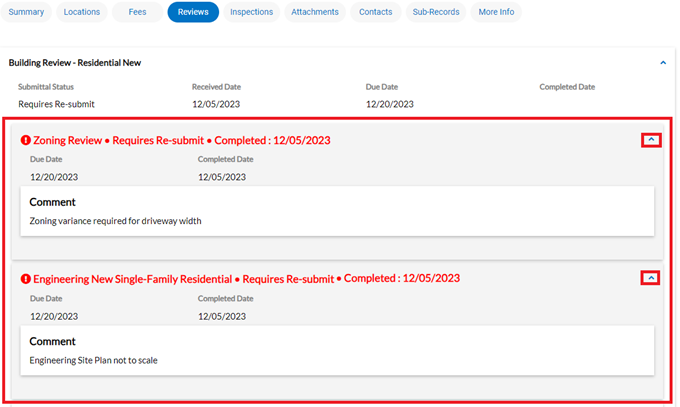 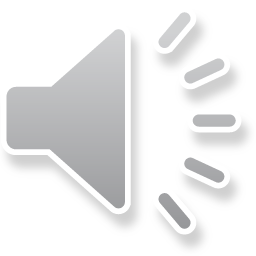 Citizen Self Service Permit Management
Step 1: Permit Review Process cont.
Once all reviews are complete, a Corrections Report compiling all review comments will be emailed to the applicant
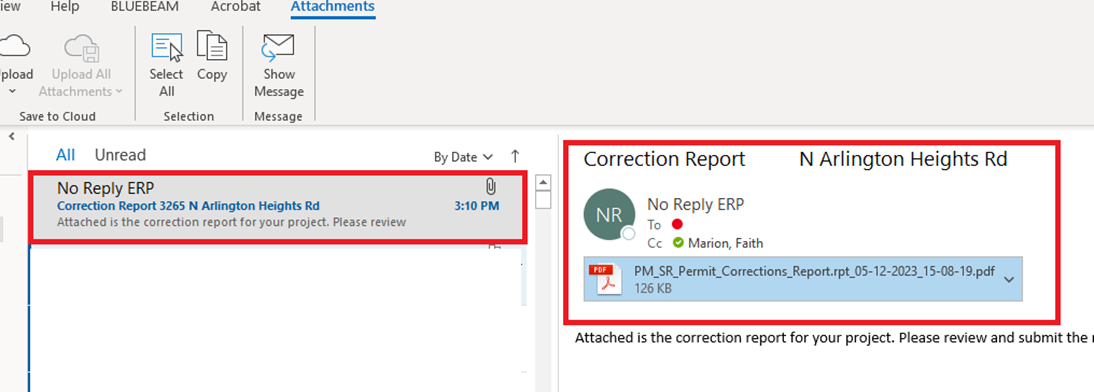 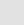 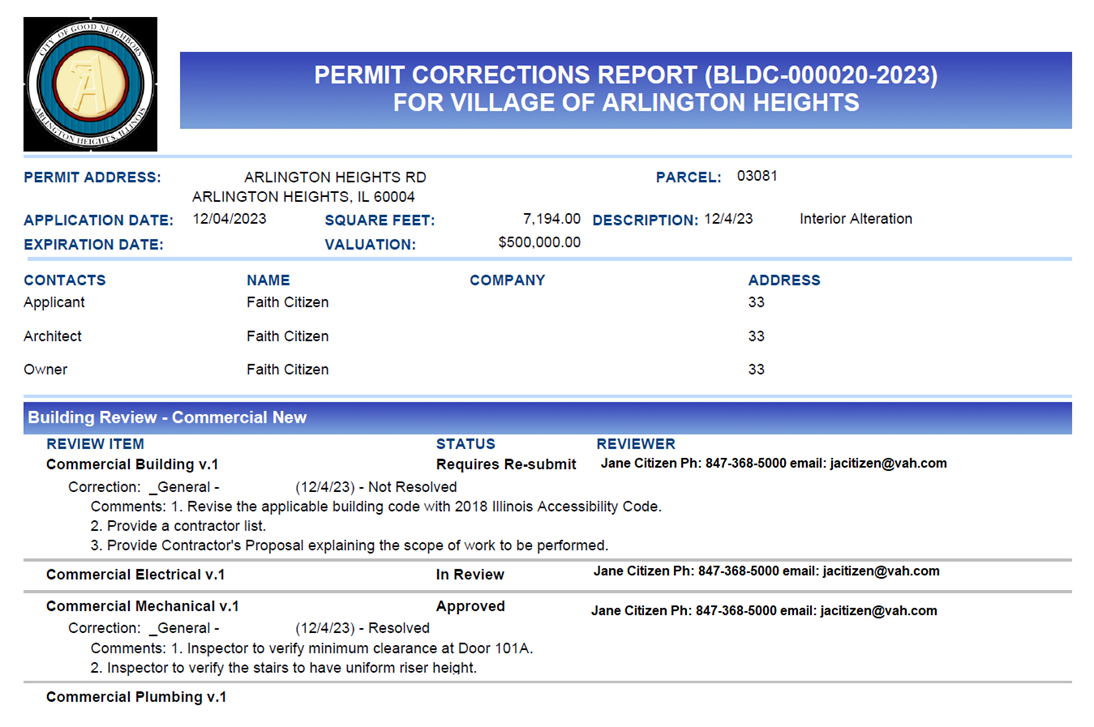 NOTE: Resubmittal will require a written disposition to each review comment
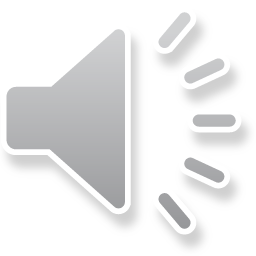 Citizen Self Service Permit Management
Step 2: Submitting Revisions
Required Re-submittals will appear in the Attachments tab

NOTE:  There are several steps to the re-submittal process
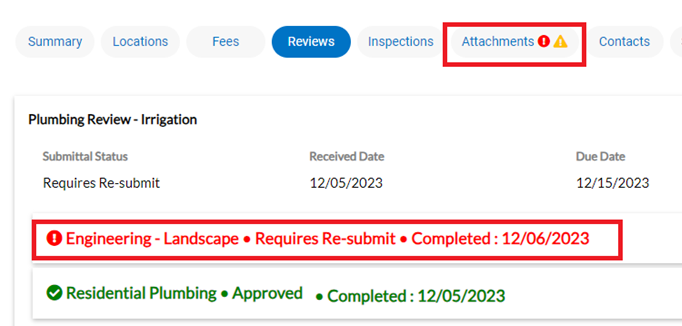 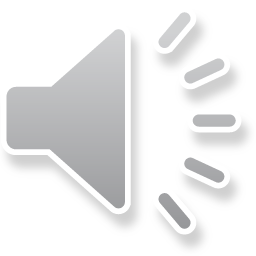 Citizen Self Service Permit Management
Step 2: Submitting Revisions cont.
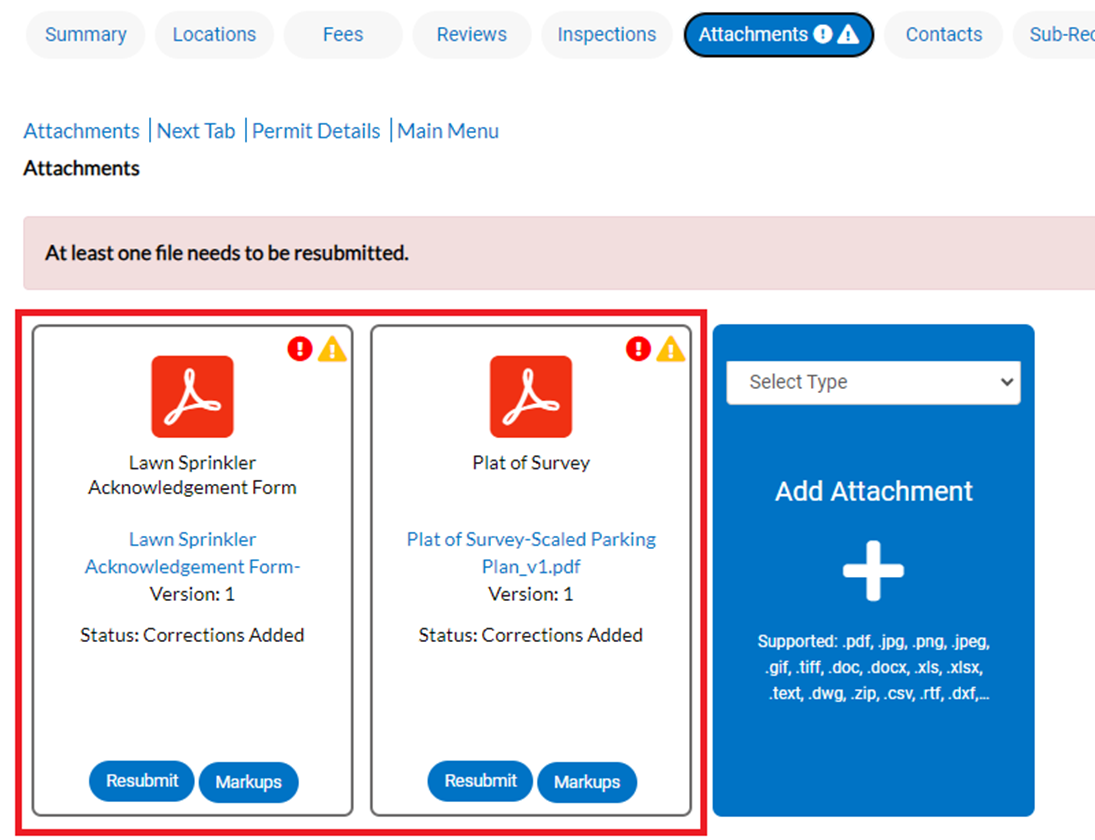 Begin the re-submittal process by selecting “Resubmit” 
NOTE: Review comments can be viewed by selecting “Markups”
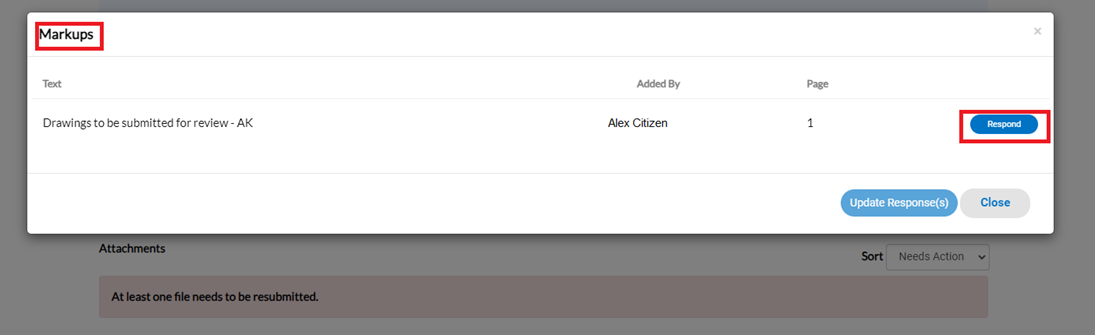 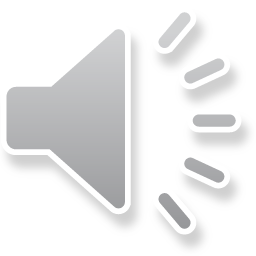 Citizen Self Service Permit Management
Step 2: Submitting Revisions cont.
Acknowledge the re-submittal requirement, click “Next” to continue
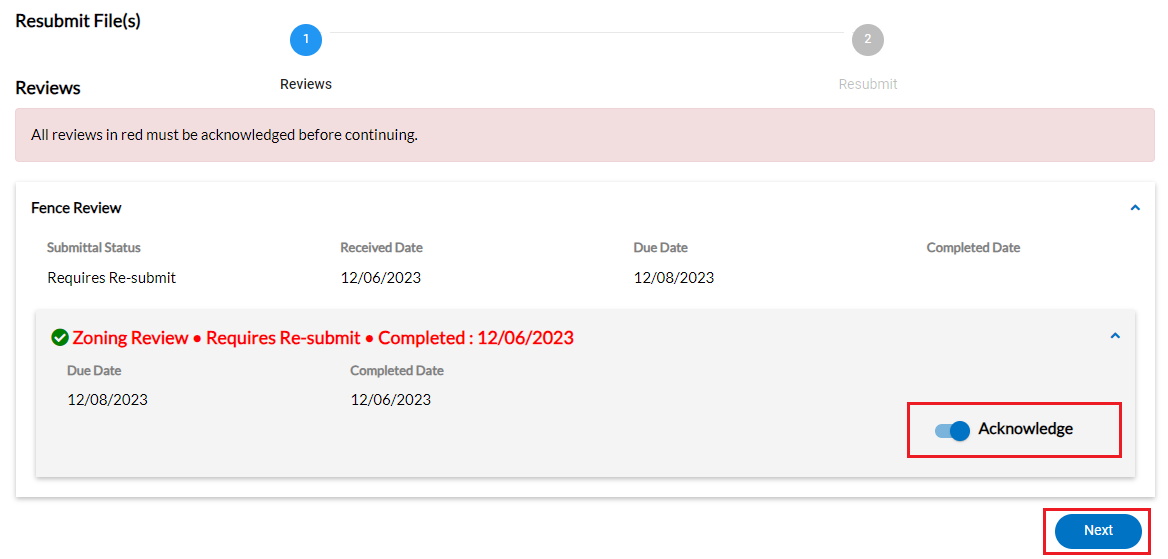 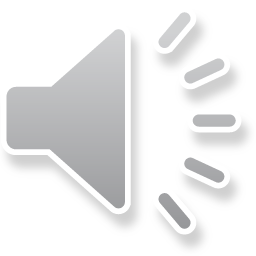 Citizen Self Service Permit Management
Step 2: Submitting Revisions cont.
Select the files to be uploaded, click “Submit” to complete the re-submittal process
NOTE: Additional supporting documents, including the disposition of comments, can be uploaded
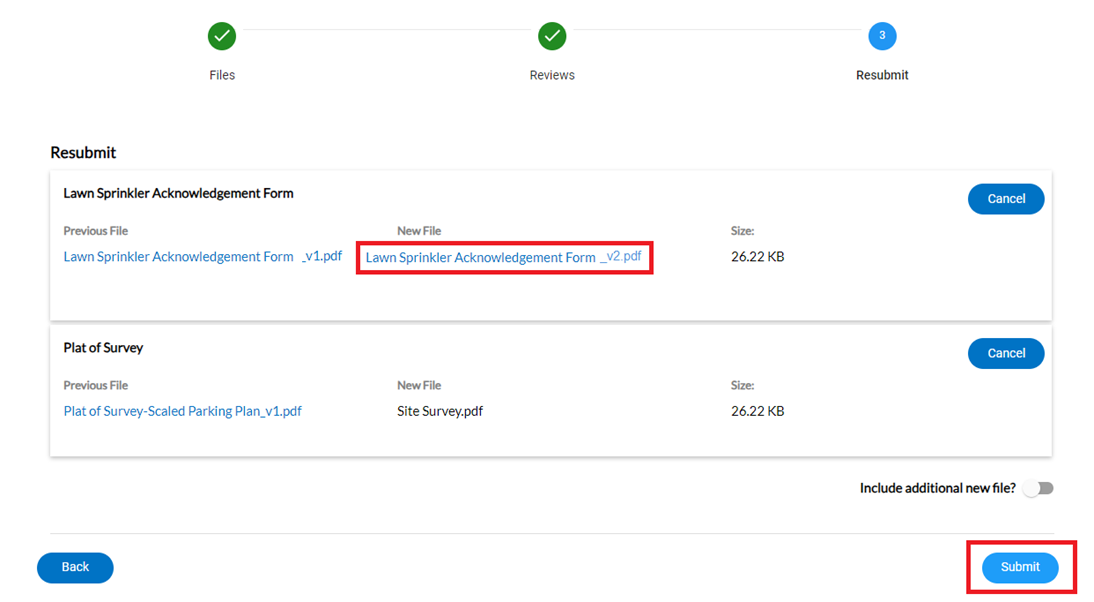 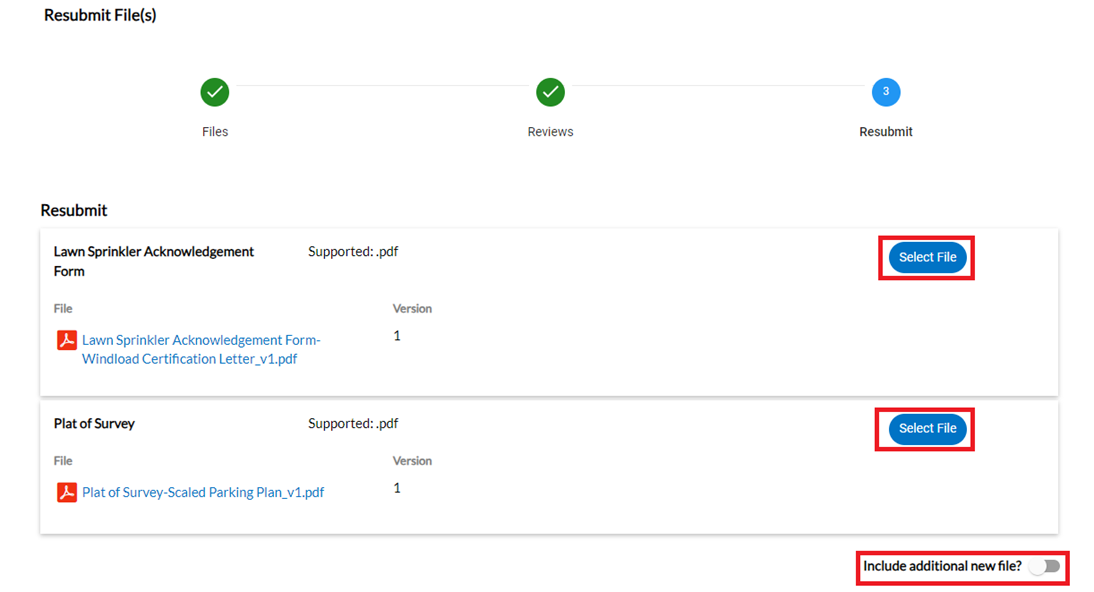 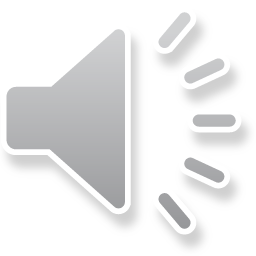 Citizen Self Service Permit Management
Step 3: Permit Approved
Re-submittal review process:
Re-submitted documents will be reviewed
If additional revisions required, the re-submittal process will be repeated
Once all reviews have been approved, the Submittal Status will reflect “Approved”
Permit technicians will review pricing
Fees invoiced to Applicant
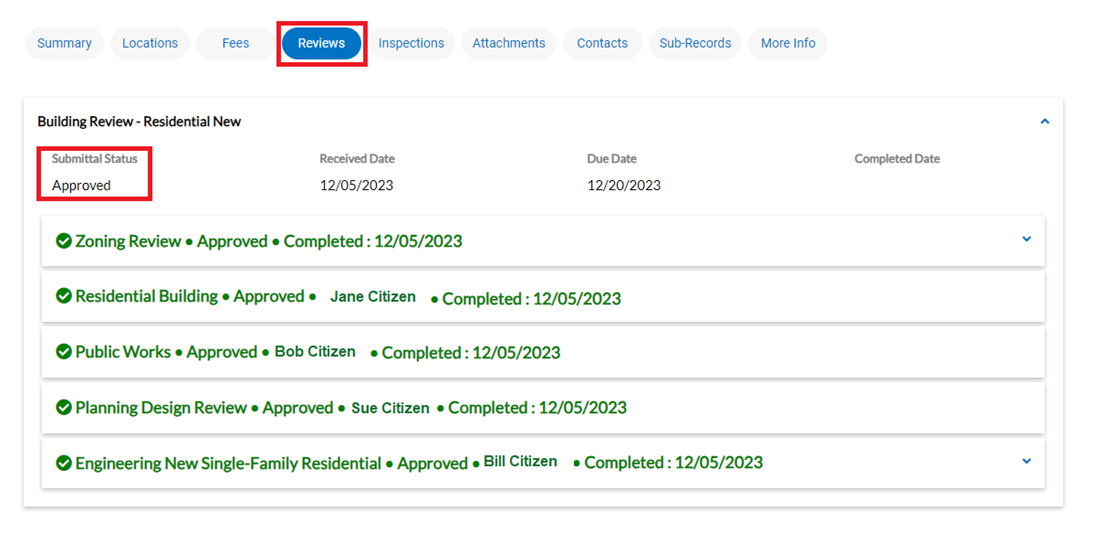 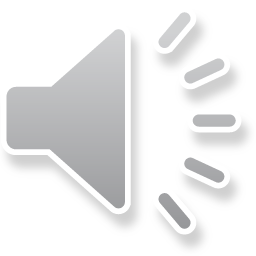 Citizen Self Service Permit Management
Step 4: Permit Invoice
Invoice will be available on your Dashboard and sent via email
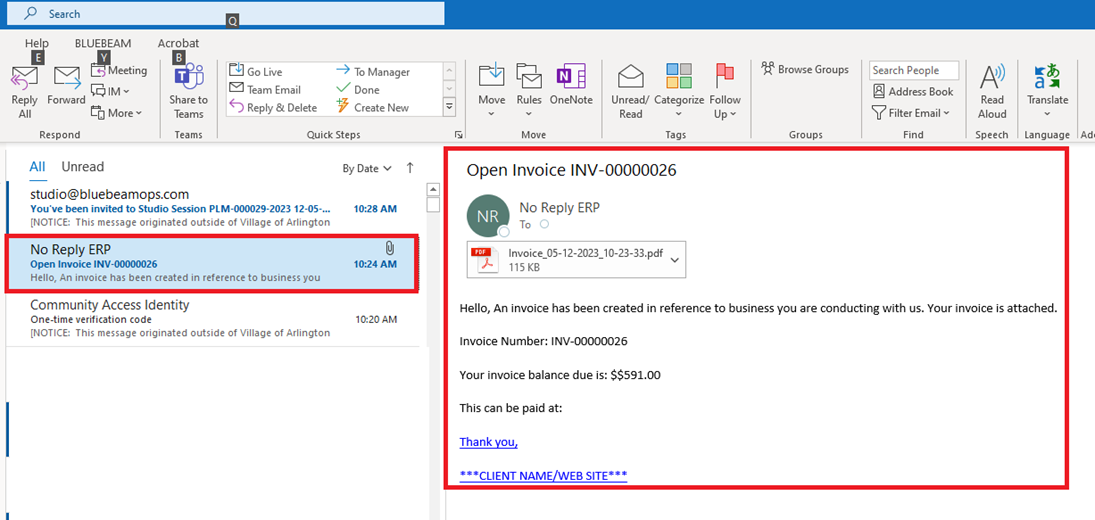 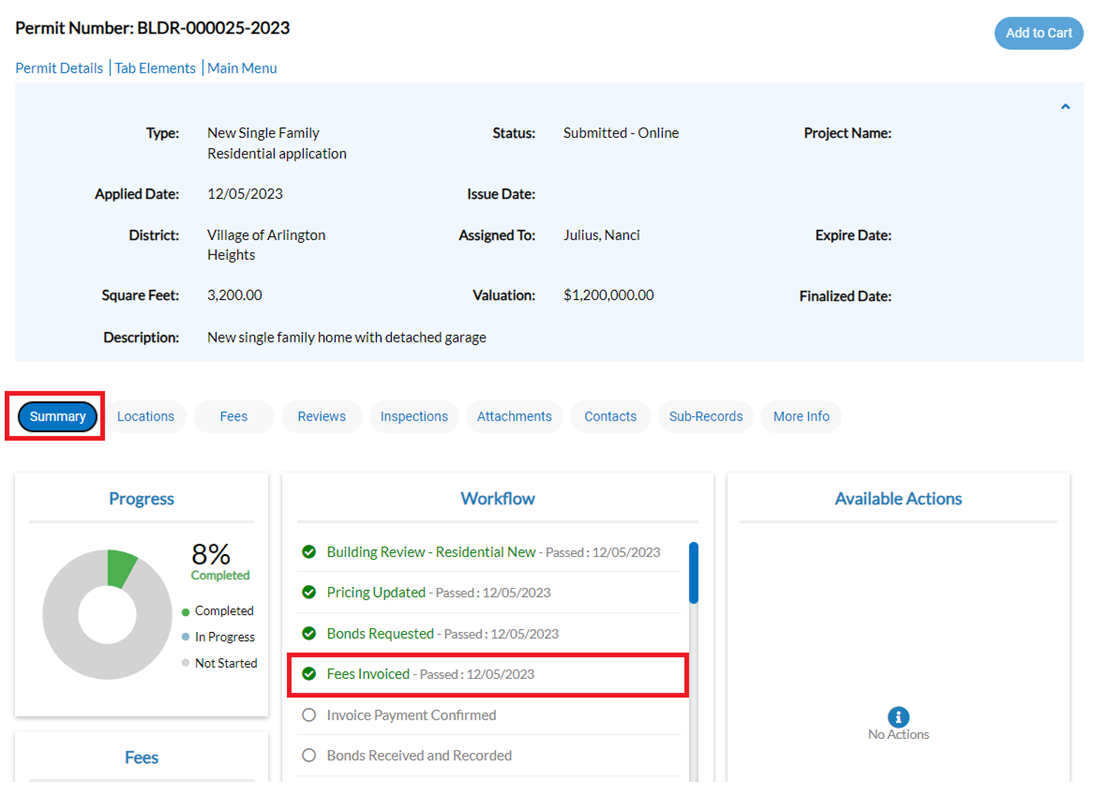 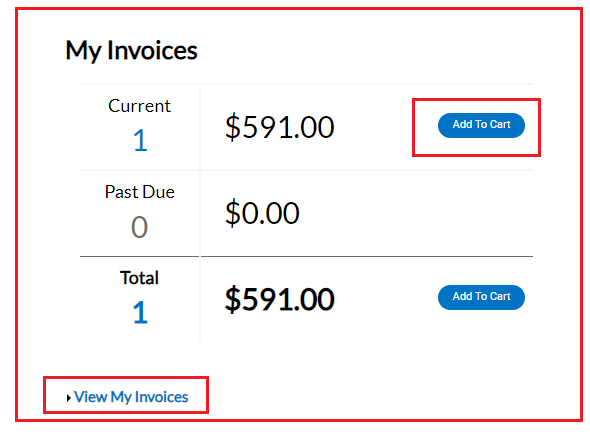 To pay invoice, select “Add to Cart”
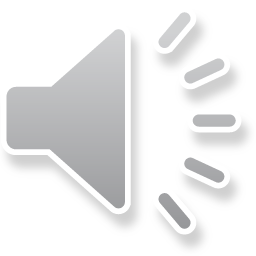 Citizen Self Service Permit Management
Step 4: Permit Invoice cont.
Select “Go To Cart” and “Check Out”
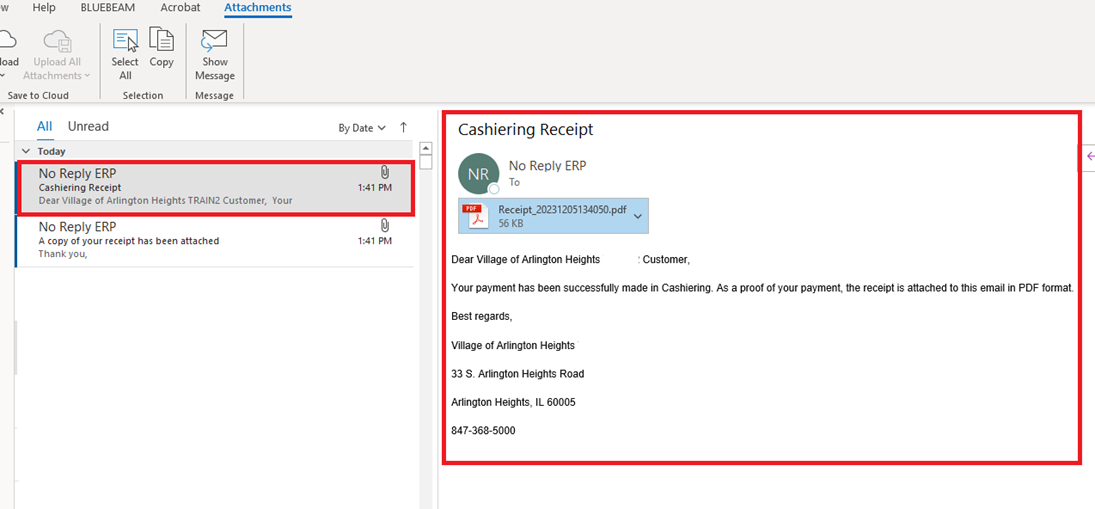 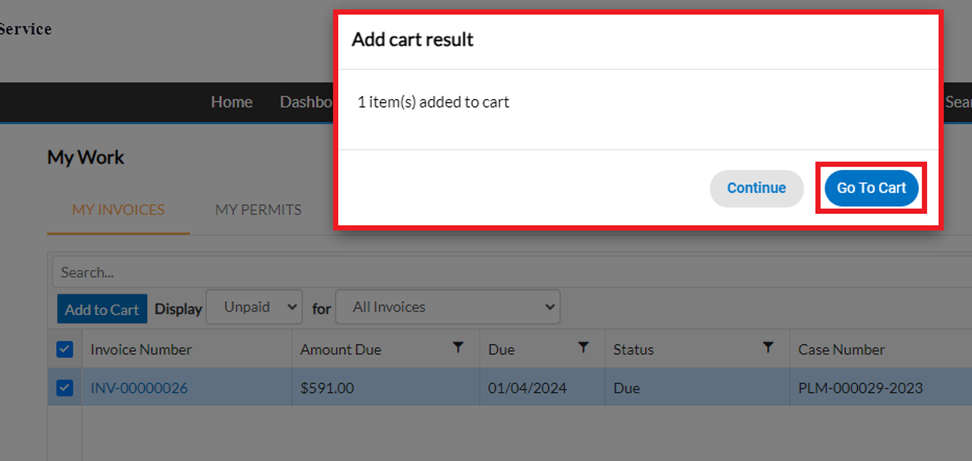 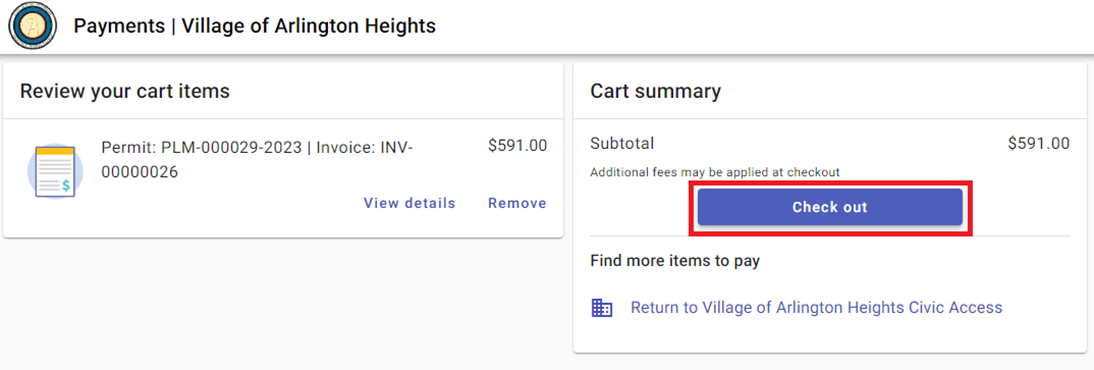 A Cashiering Receipt will be sent via email
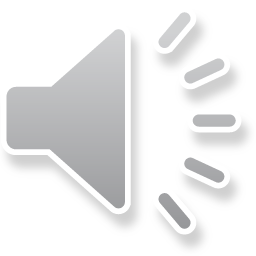 Citizen Self Service Permit Management
Step 5: Bonds
Bonds will be requested, the workflow will reflect once the bonds have been received and recorded
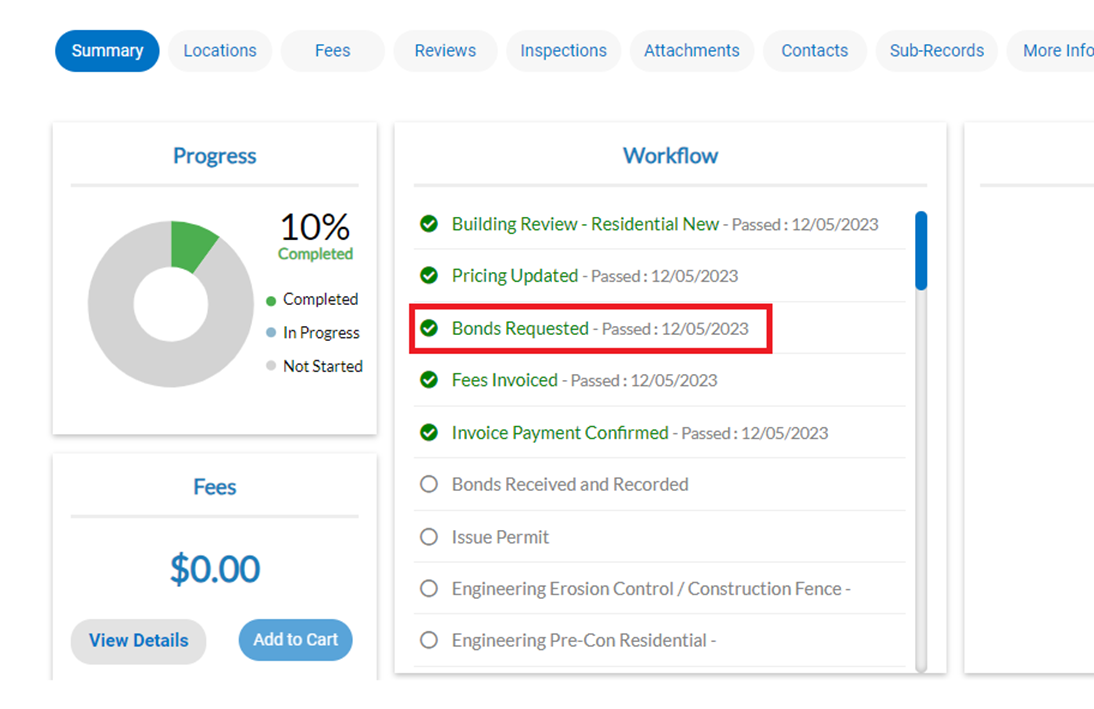 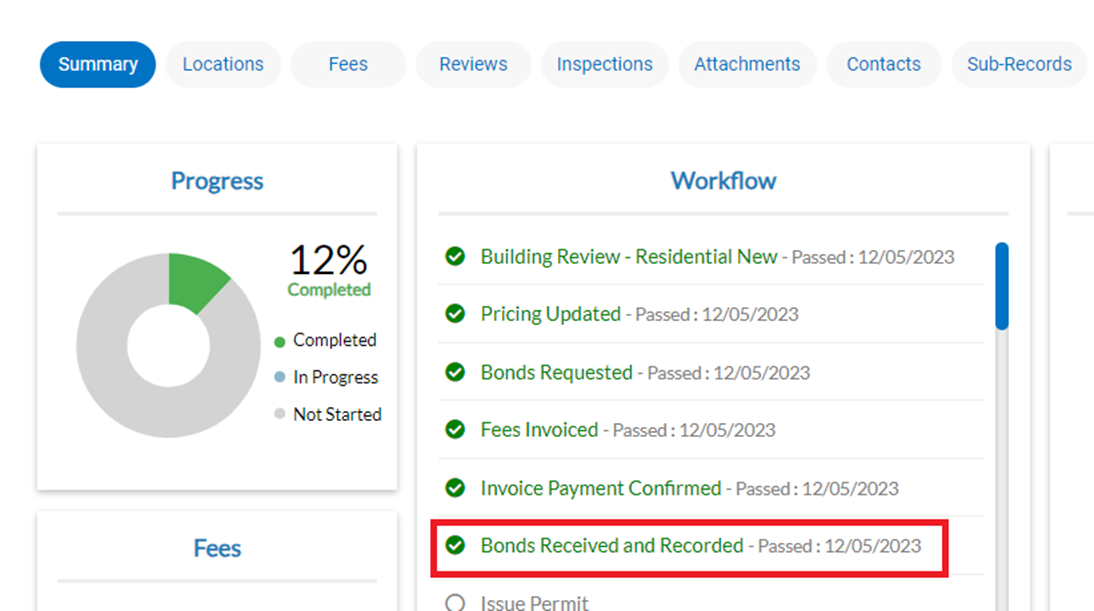 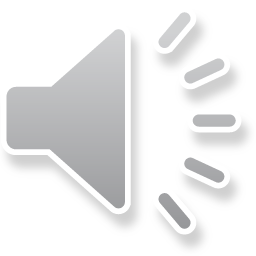 Citizen Self Service Permit Management
Step 6: Issue Permit
The previous six Workflow steps are complete and the permit is ready to be issued
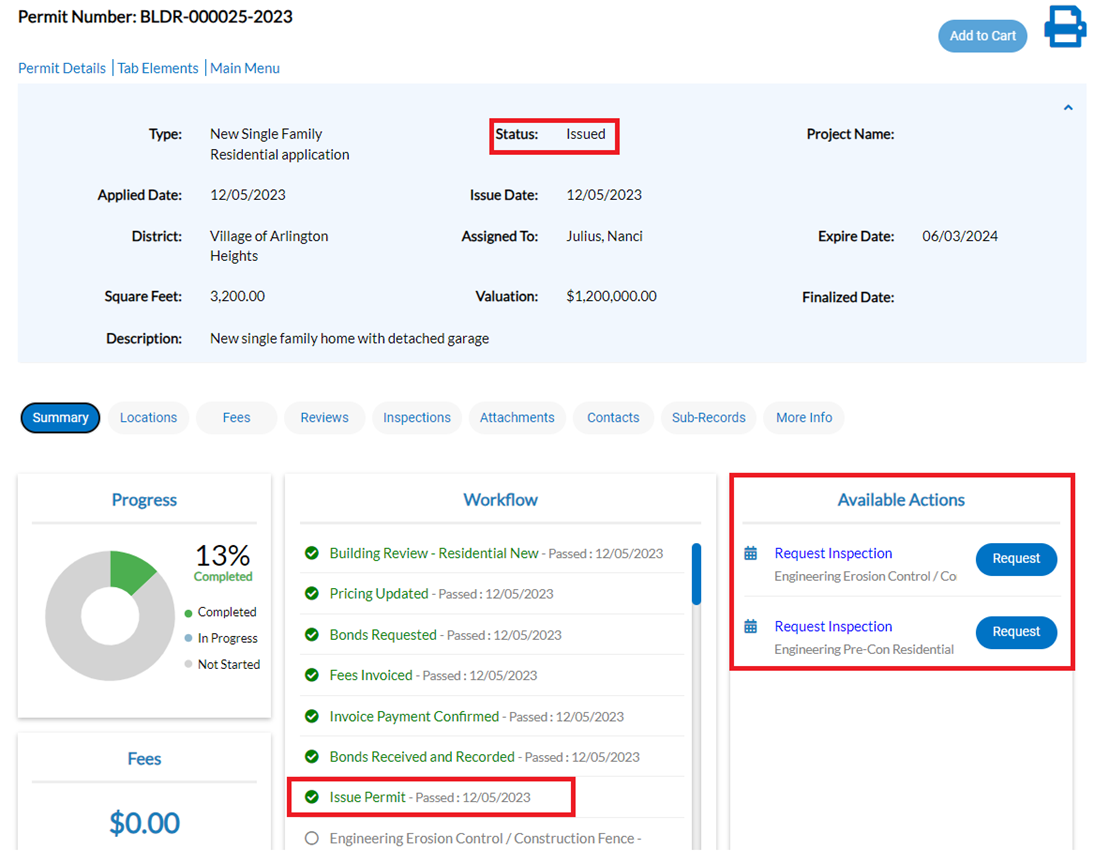 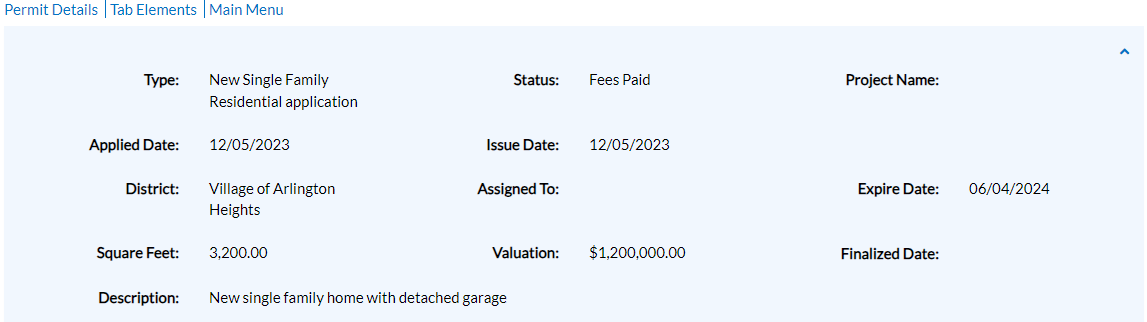 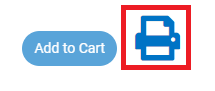 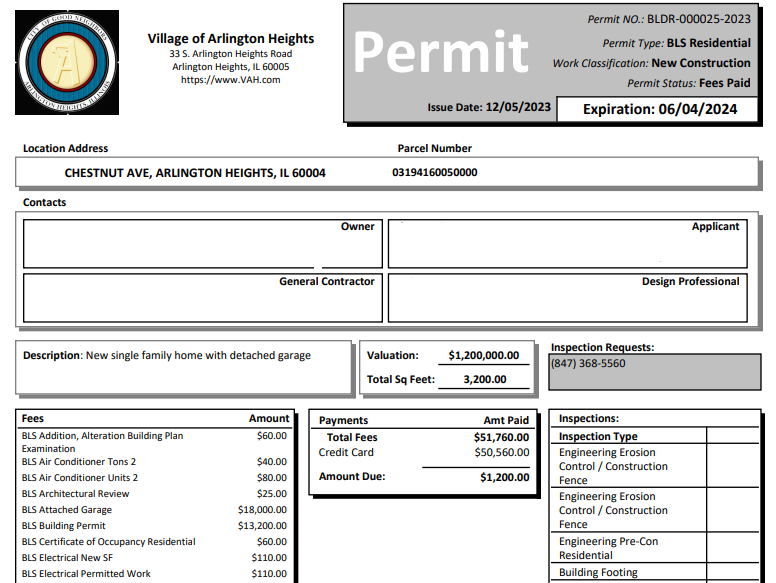 NOTE: Click the printer icon to view and print your permit
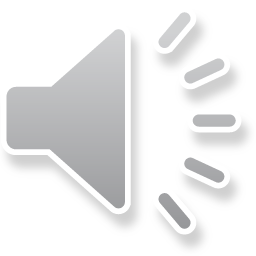 Citizen Self Service Permit Management
Step 7: Scheduling Inspections
Inspections available to be requested will show under Available Actions and in the Workflow
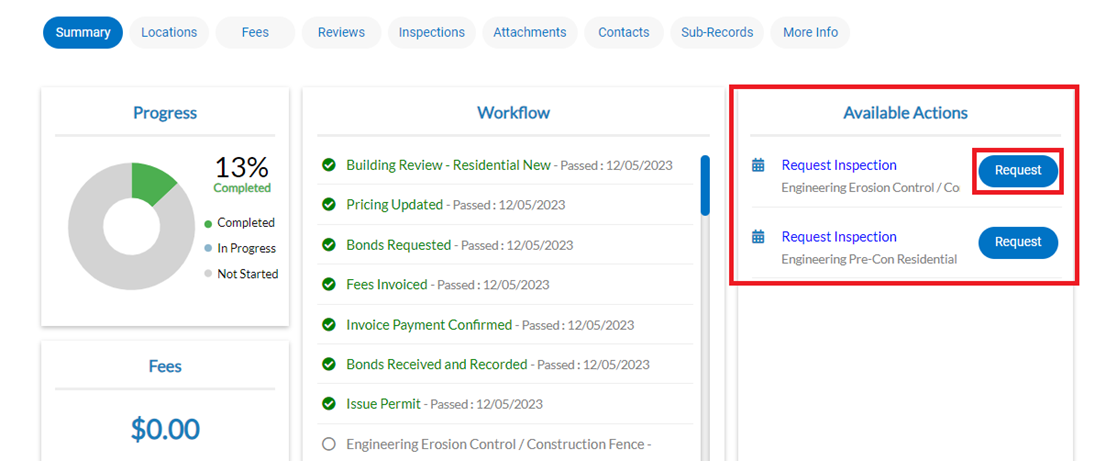 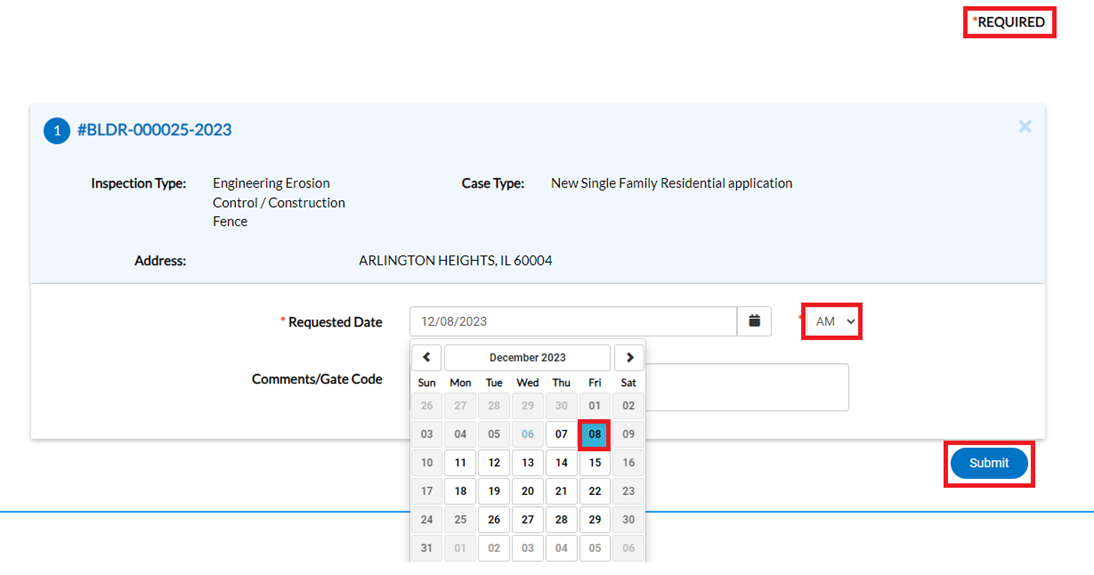 To request an inspection:
Select “Request”
Select a Requested Date from the calendar 
Select AM or PM preferred
Select “Submit”
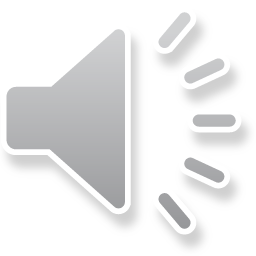 Citizen Self Service Permit Management
Step 7: Scheduling Inspections cont.
Green check will confirm inspection has been requested
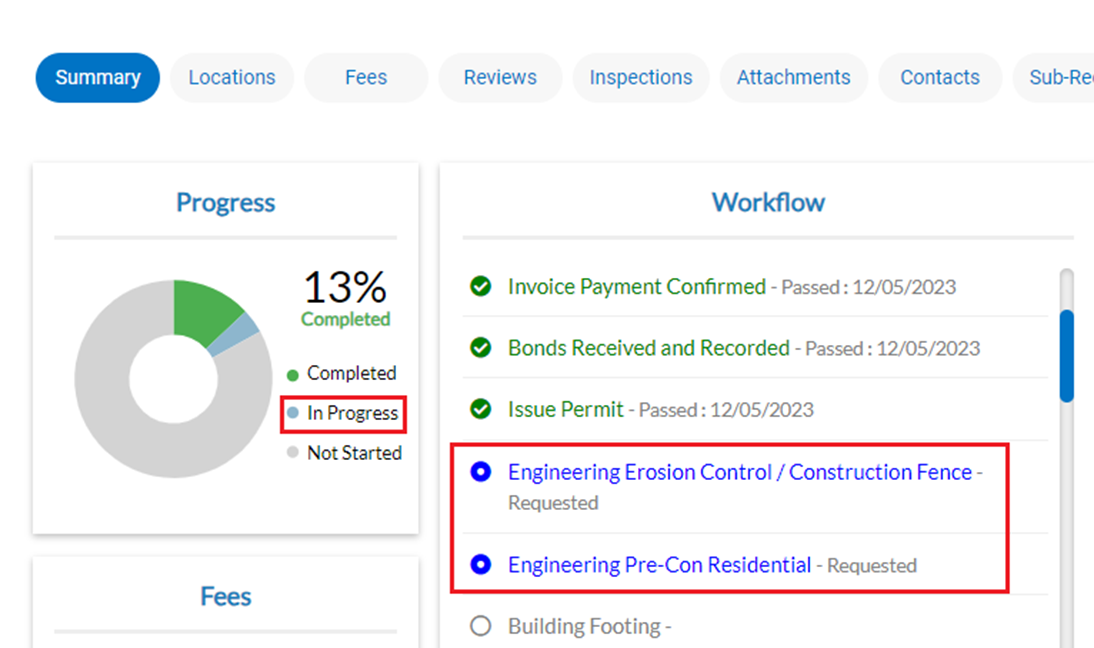 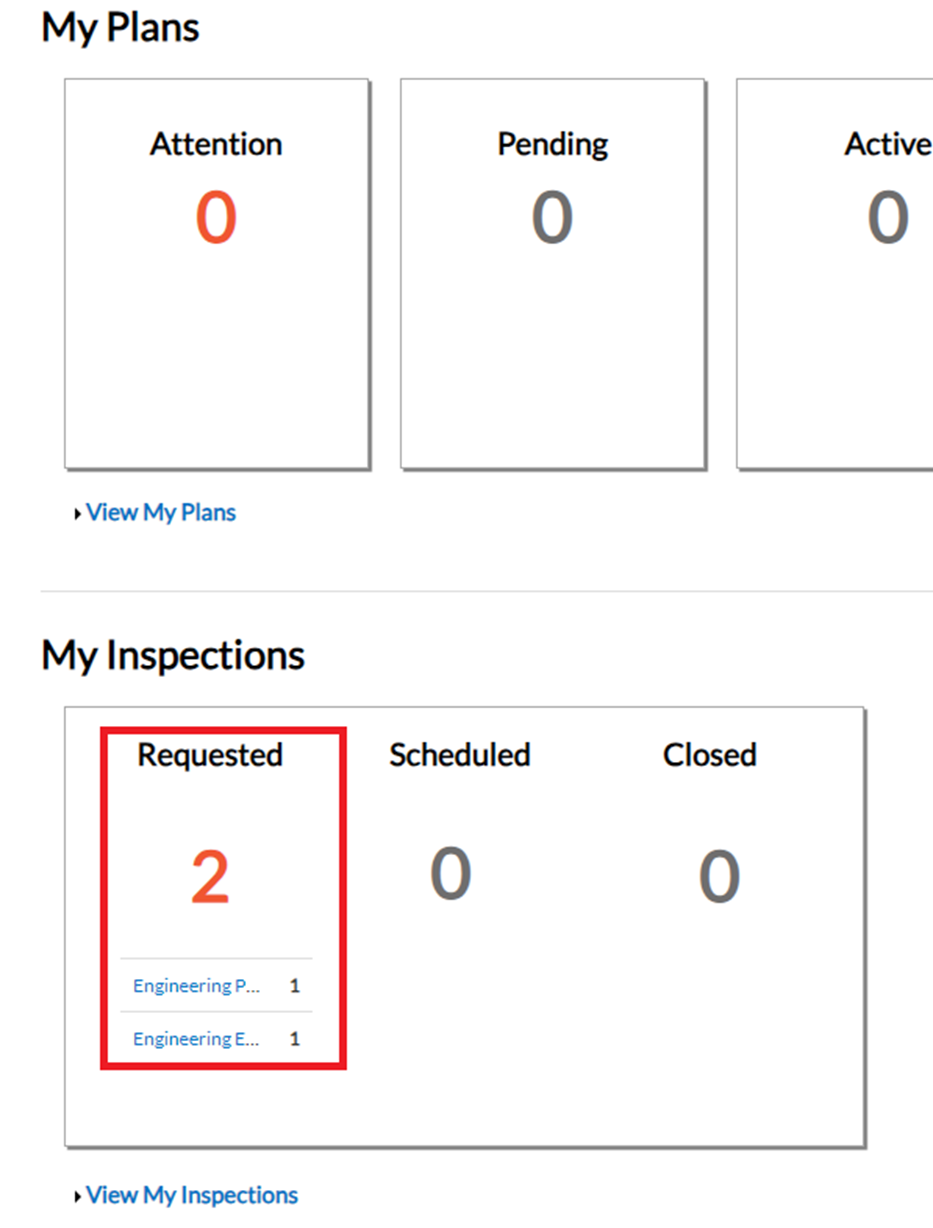 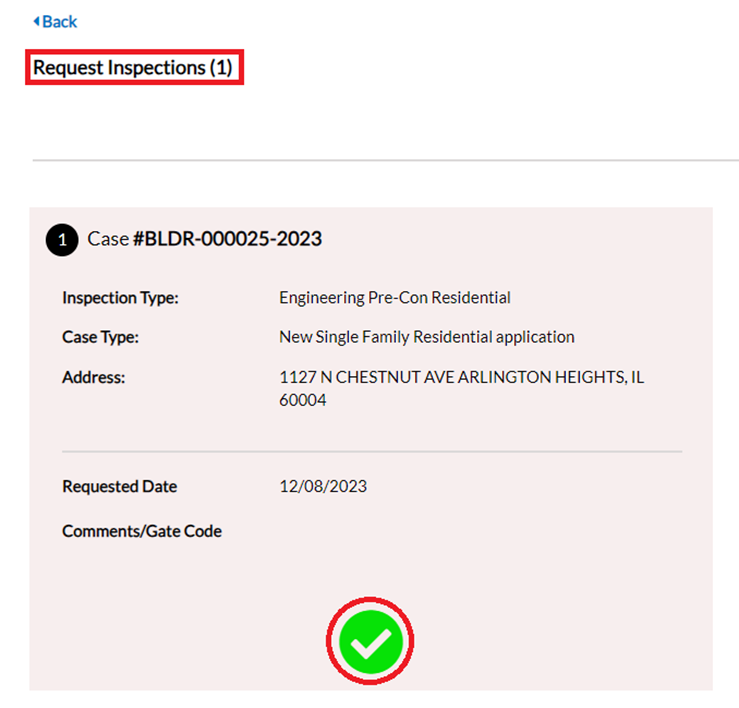 NOTE: Inspections requested will appear in the My Inspections section of the Dashboard and will also be shown in the Workflow and Inspections tab
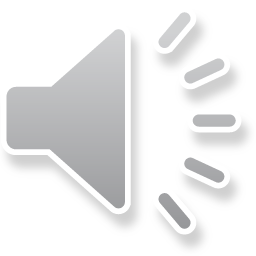 Citizen Self Service Permit Management
Step 7: Scheduling Inspections cont.
All inspections will be shown on the “Inspections” tab, and Inspections can be canceled by selecting “Cancel Inspection”
NOTE:  The system will not allow certain inspections to be scheduled until the prerequisite inspections are complete in the Workflow
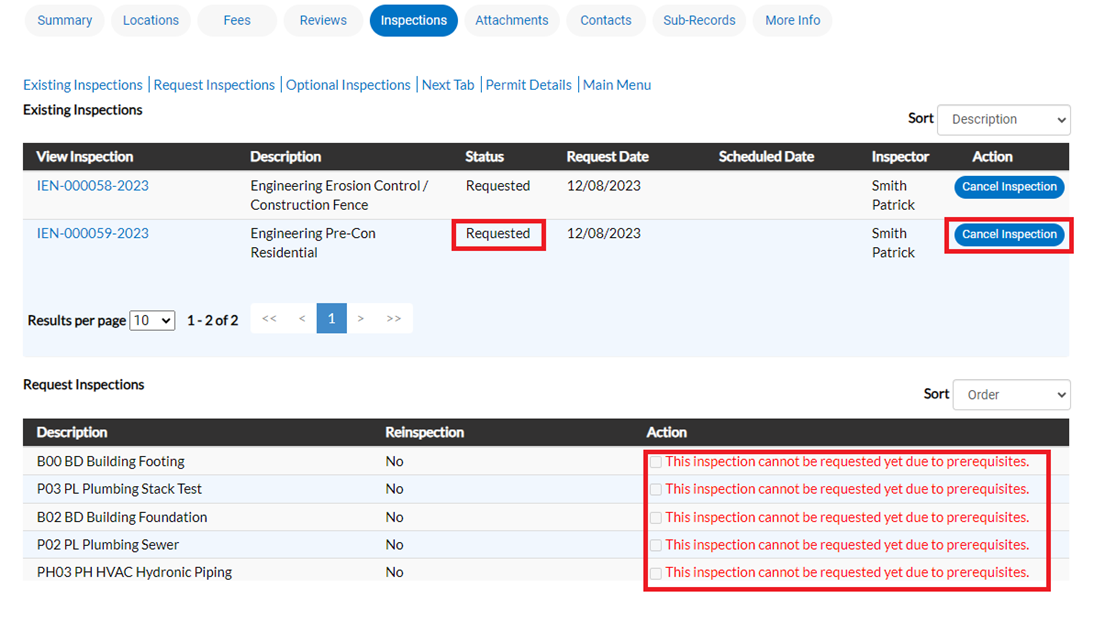 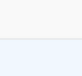 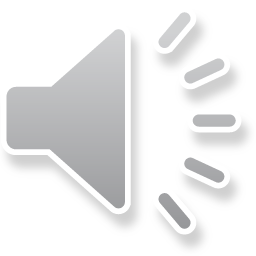 Citizen Self Service Permit Management
Step 7: Scheduling Inspections cont.
Inspections requested will be reviewed by Village staff
NOTE: Once confirmed, the Workflow and My Inspections will be updated from “requested” to “scheduled”
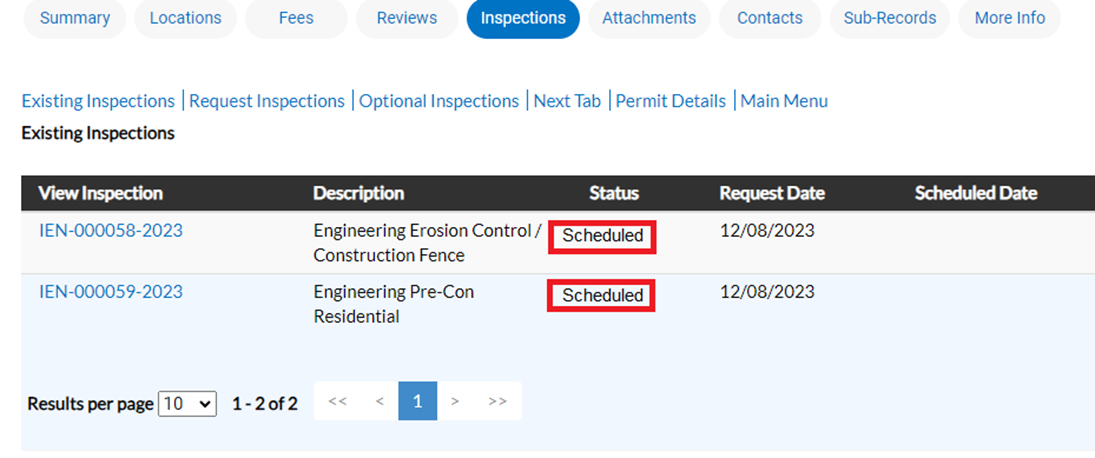 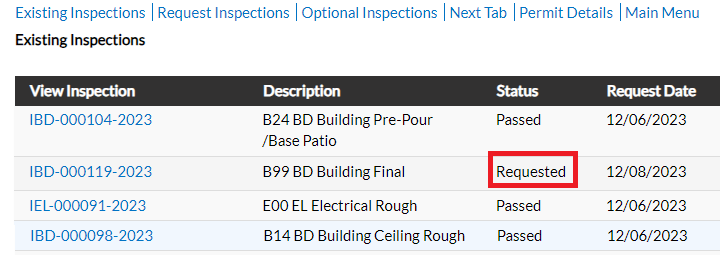 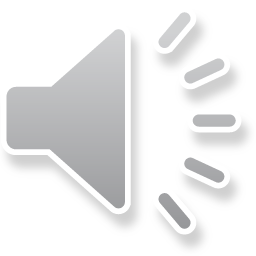 Citizen Self Service Permit Management
Step 7: Inspections Results
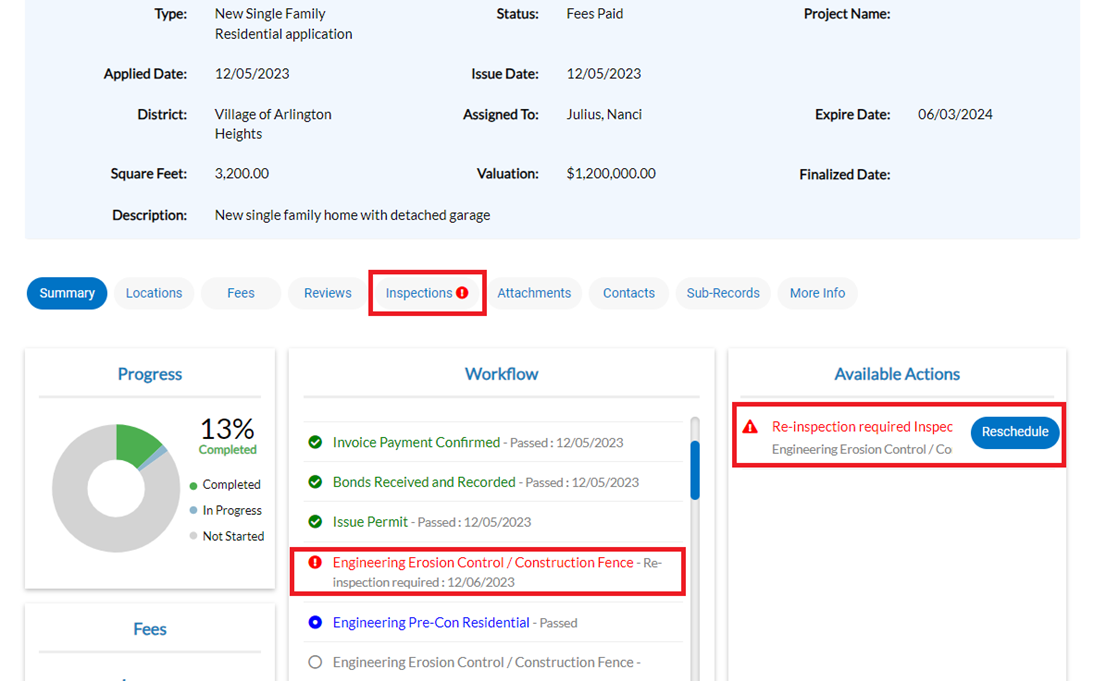 Inspection process:
Village inspectors will complete the scheduled inspection
Results and comments can be entered in the field from a laptop or iPad
Results are visible in real time on your Dashboard
A failed inspection will automatically populate “Re-inspection required” under the Available Actions section
Reschedule the failed inspection
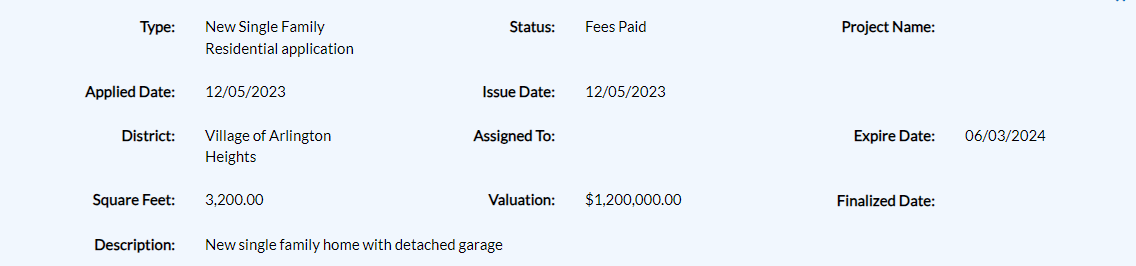 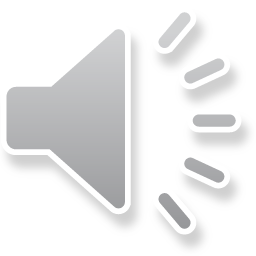 Citizen Self Service Permit Management
Step 7: Inspections results cont.
Once all prerequisite inspections are complete, final inspections can be scheduled



TheRRe
NOTE: Failed inspections will remain in the Workflow and will be shown in red, passing inspections shown in green
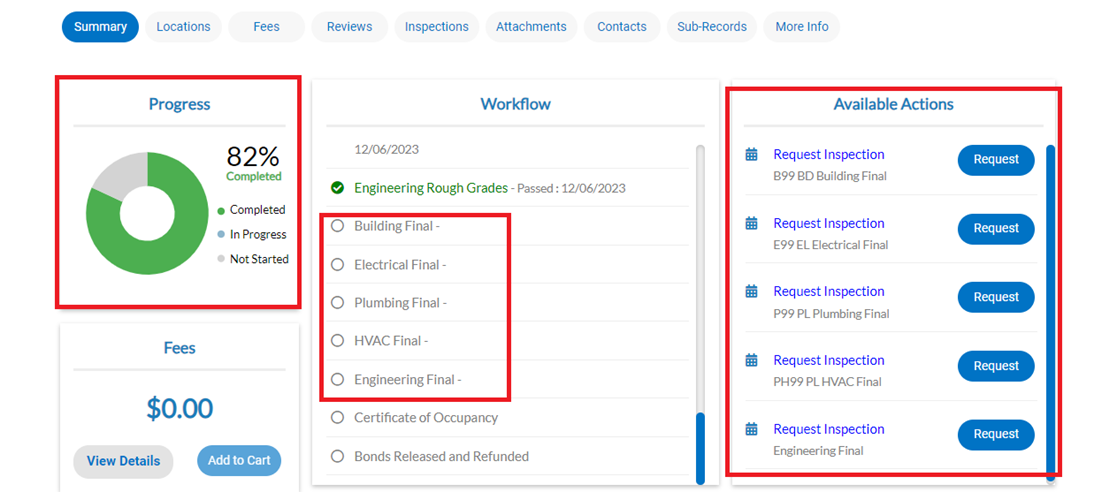 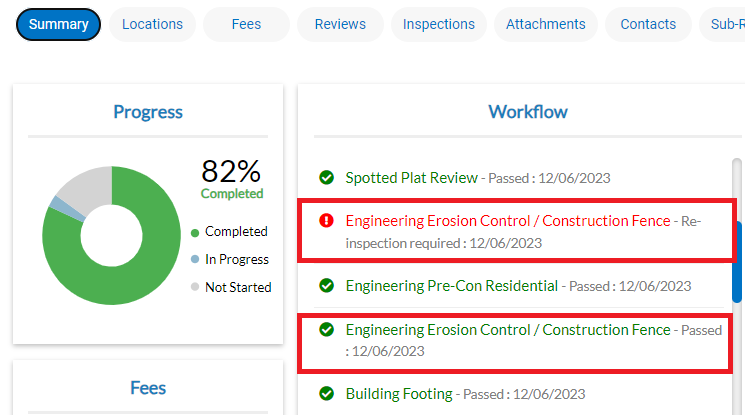 NOTE:  Progress wheel will reflect the status of  Workflow as Completed, In Progress, and Not Started
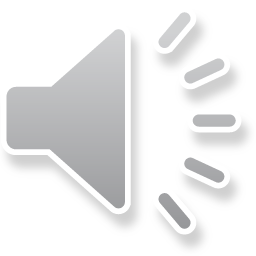 Citizen Self Service Permit Management
Step 8: Final Inspections
Final inspections are scheduled in the same manor
Steps to complete the project:
Village staff will review the project to confirm all final inspections passed
The Certificate of Occupancy will be approved
The Bonds Released and Refunded
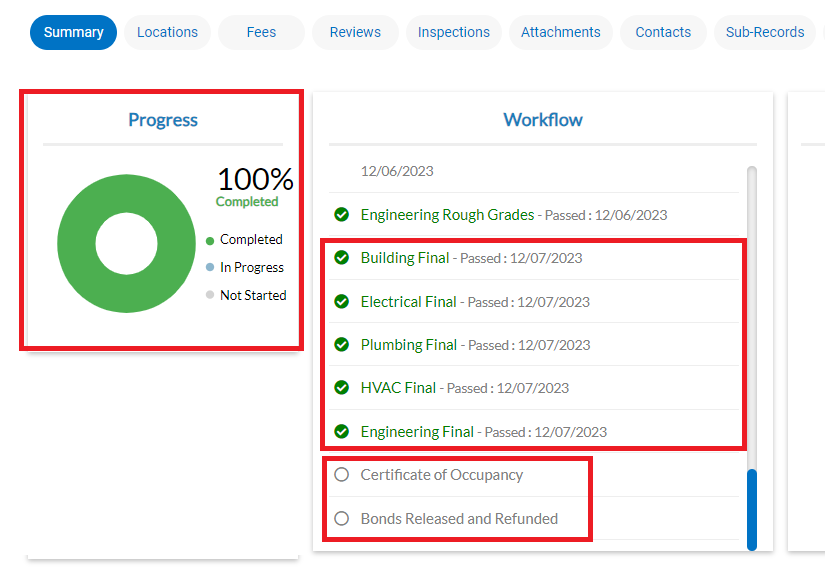 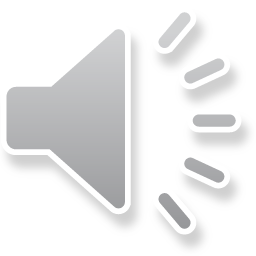 Citizen Self Service Permit Management
Certificate of Occupancy
NOTE:  Workflow will update to reflect that the bonds were released and refunded.  Once issued, the Certificate of Occupancy will be located in the “Sub-Records” tab on the permit management homescreen
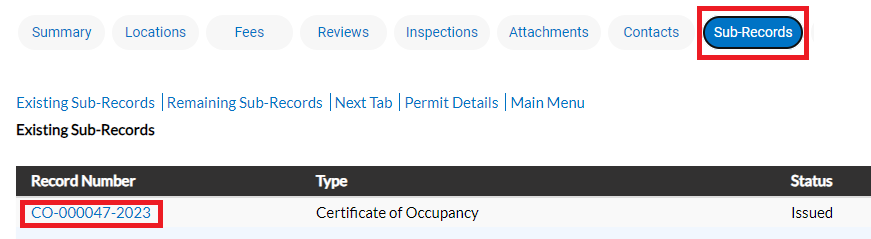 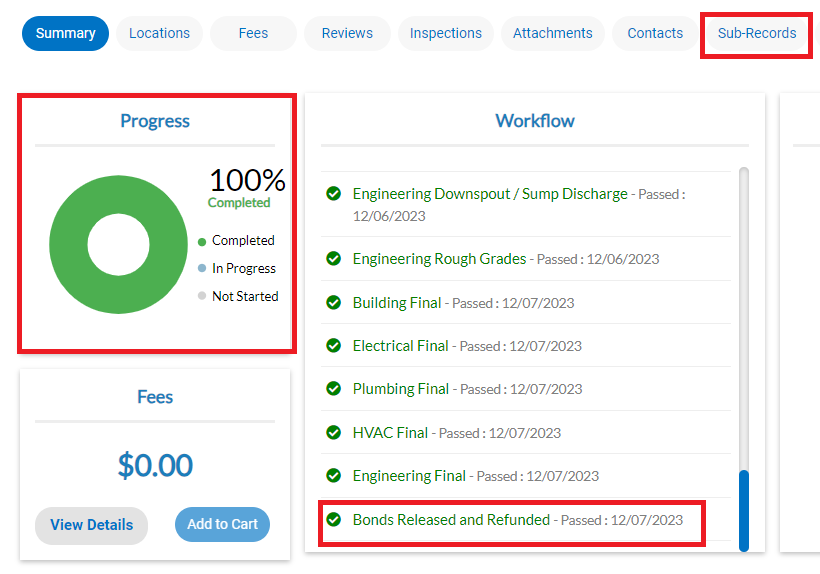 NOTE: Many permits will not require bonds or a Certificate of Occupancy (CO).  If a bond or CO are not required, your project is complete once all final inspections have passed.
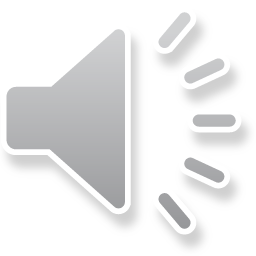 Citizen Self Service Permit Management
Overview
Landing Page & Top Menu Bar in Citizen Self Service
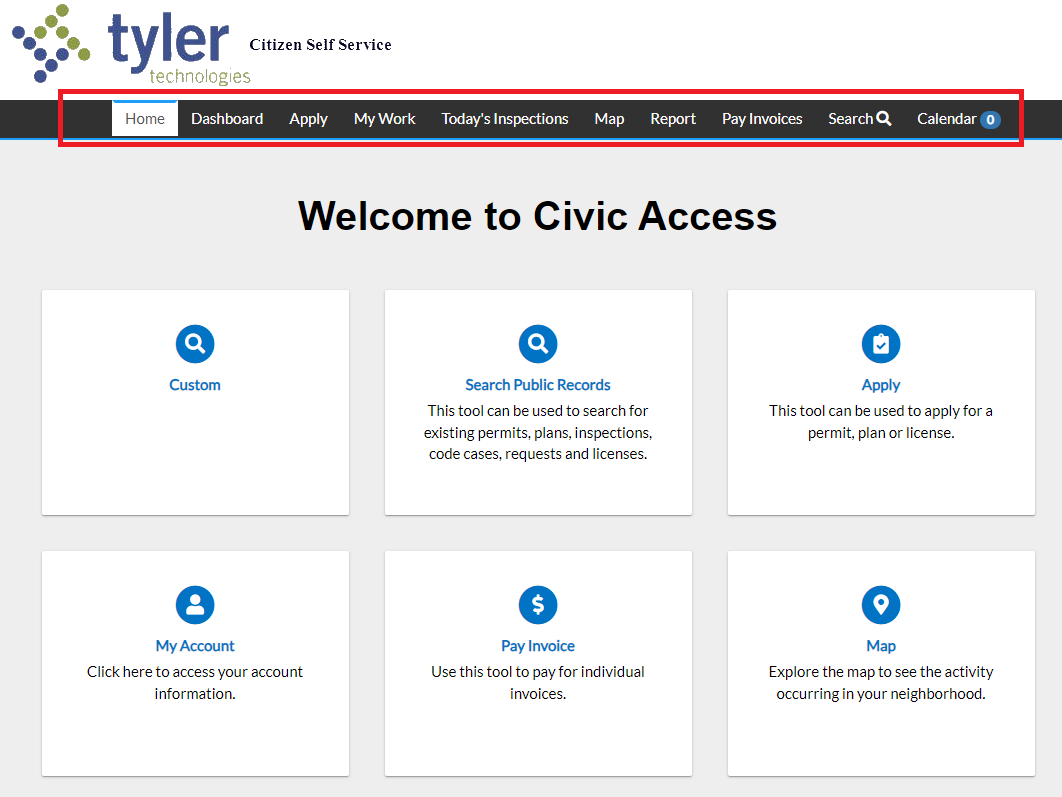 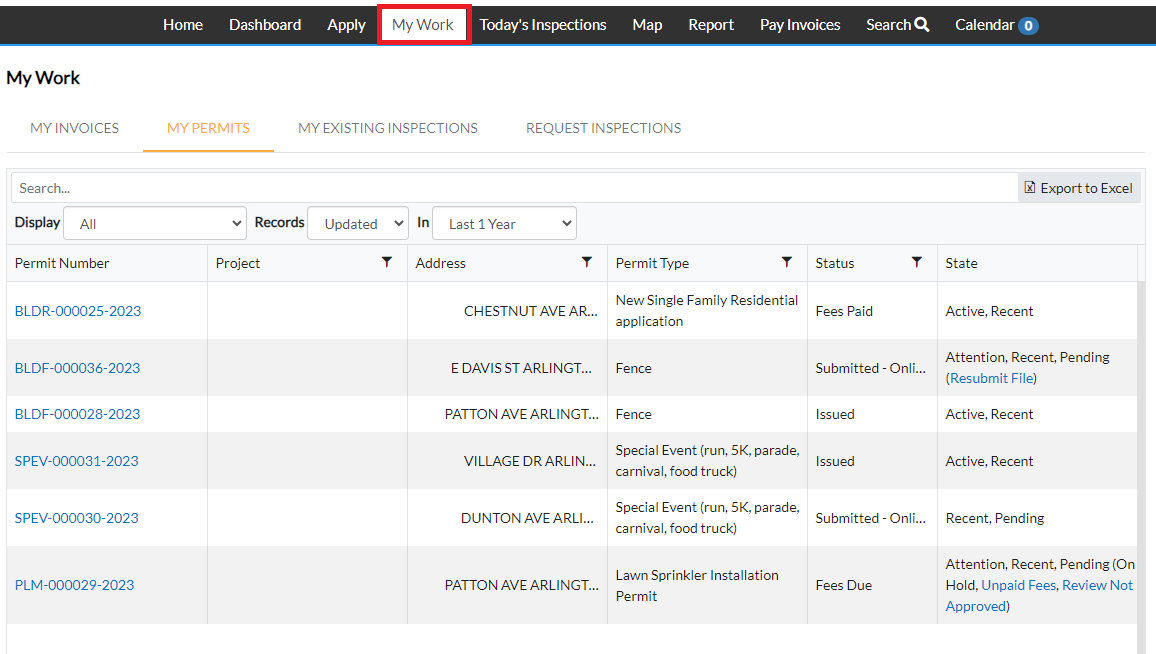 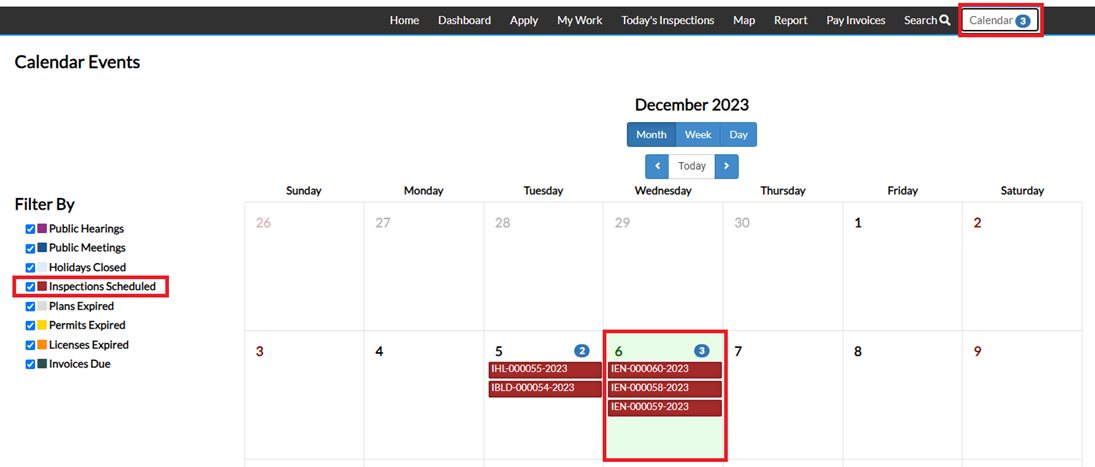 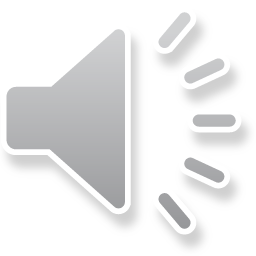 Citizen Self Service Permit Management
Overview cont.
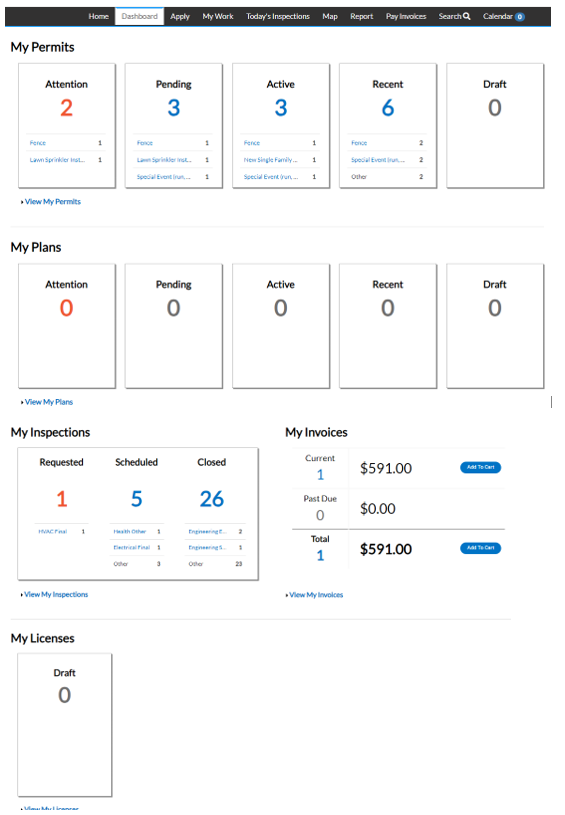 More Info tab shows all information from the permit application
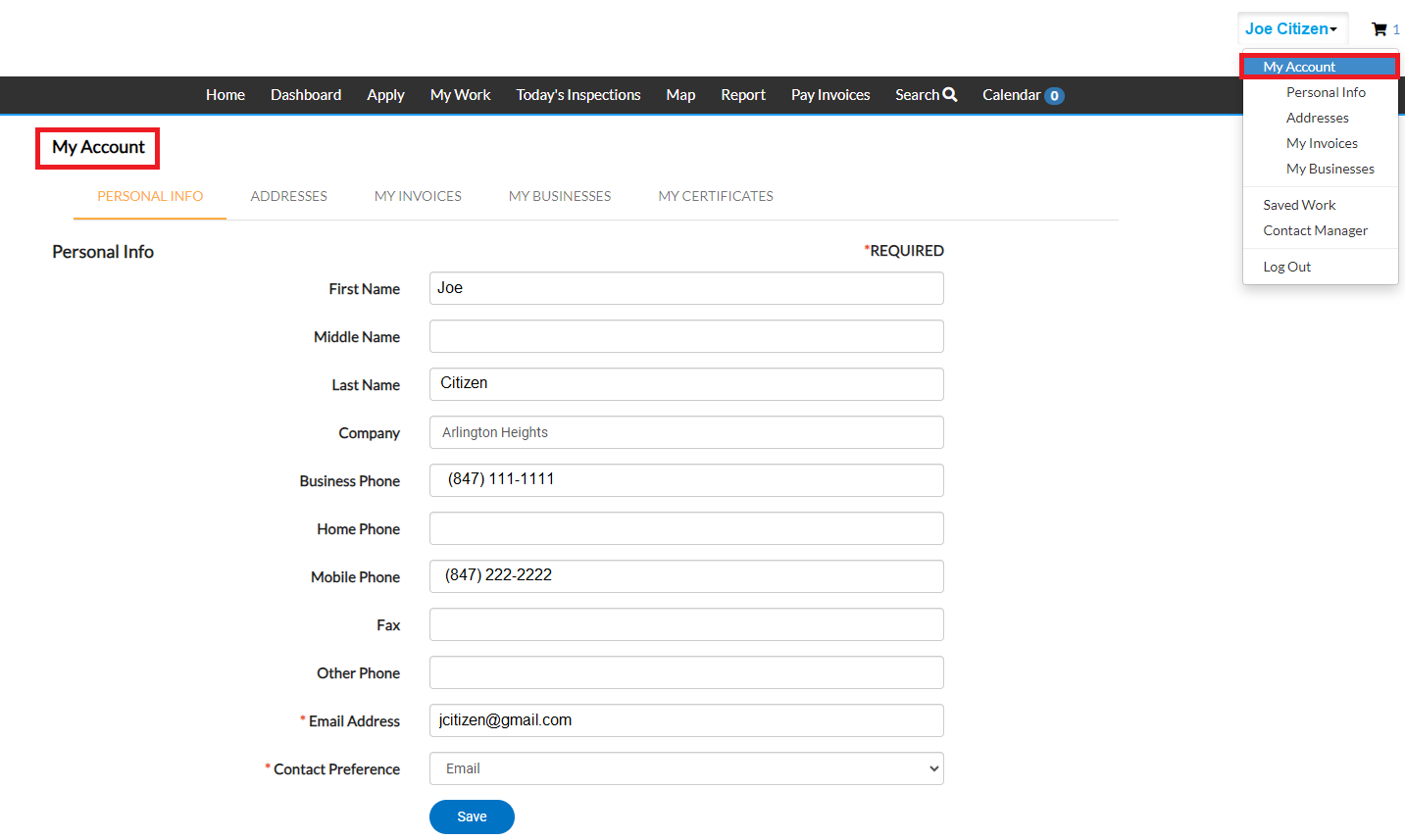 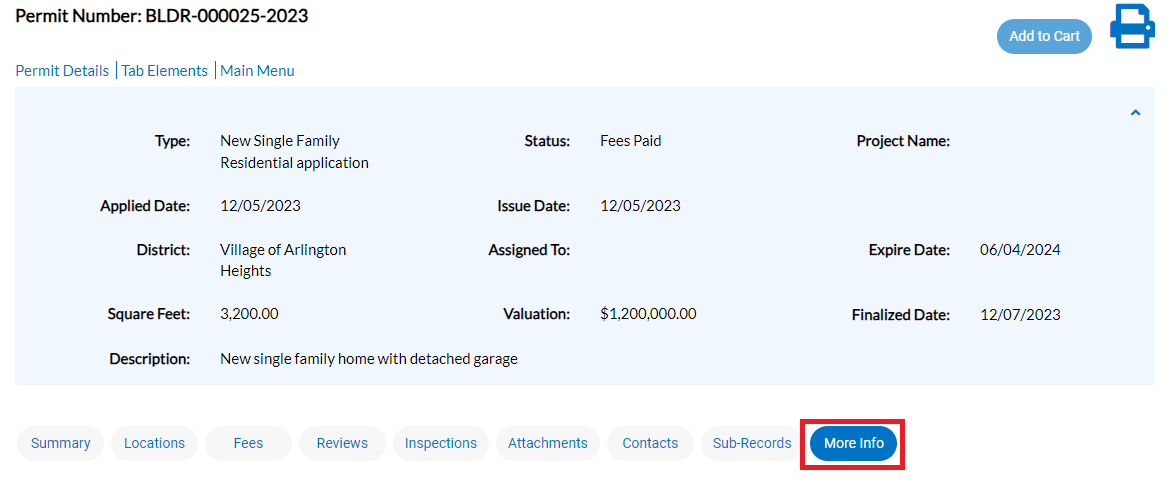 Account information can be viewed and updated
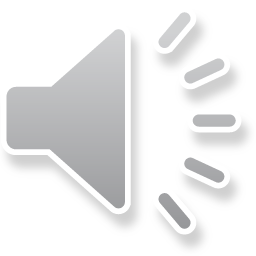 Citizen Self Service Permit Management
Thank you!